Азбука
Математика
Буква 1
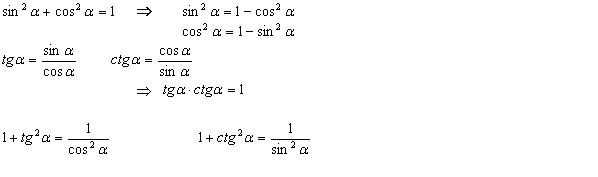 Буква 1
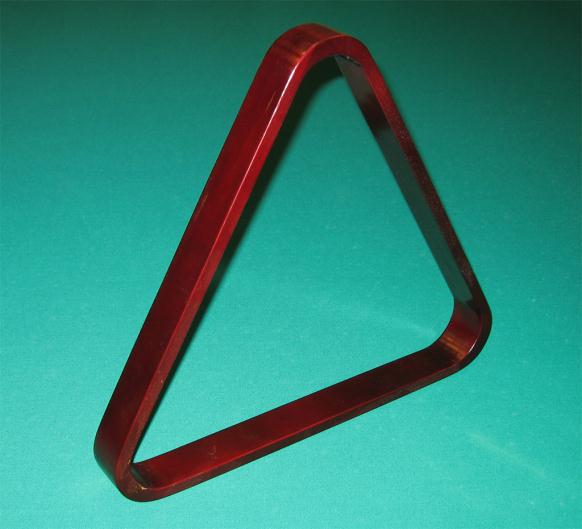 Буква 2
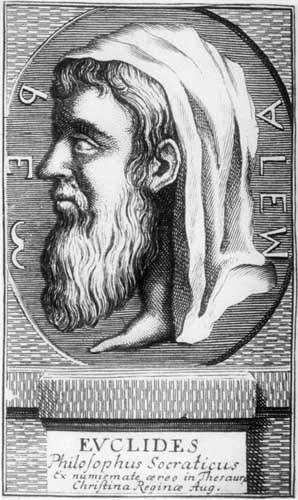 Буква 2
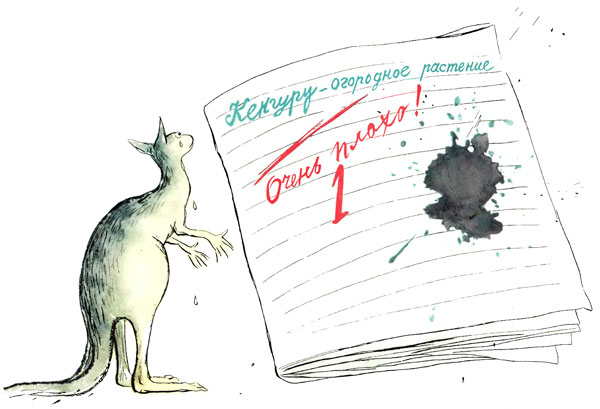 Буква 3
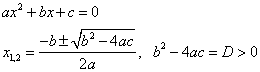 Буква 3
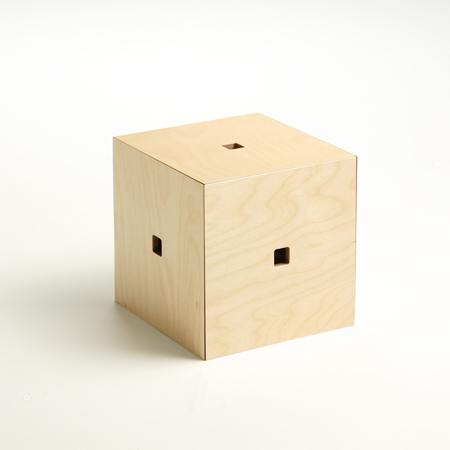 Буква 4
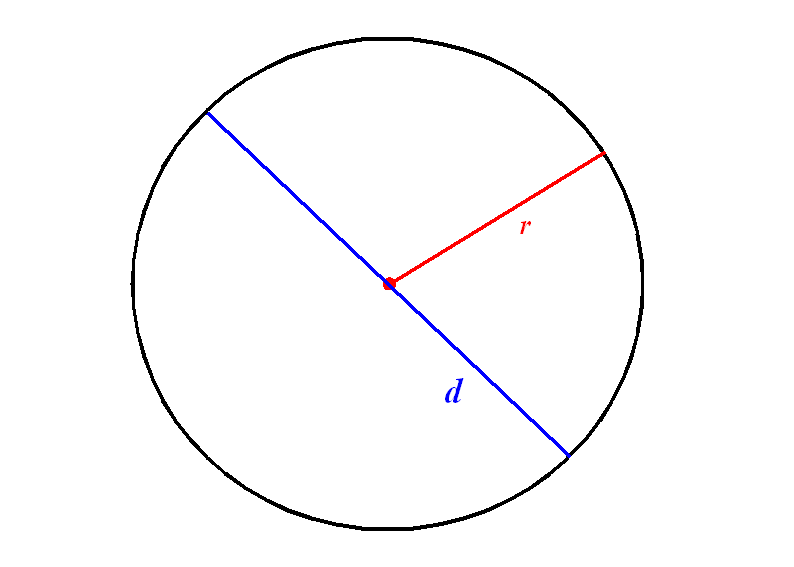 Буква 4
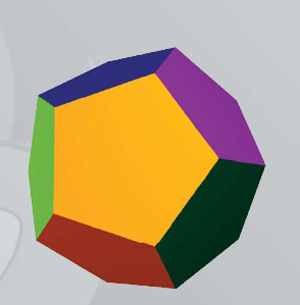 Буква 5
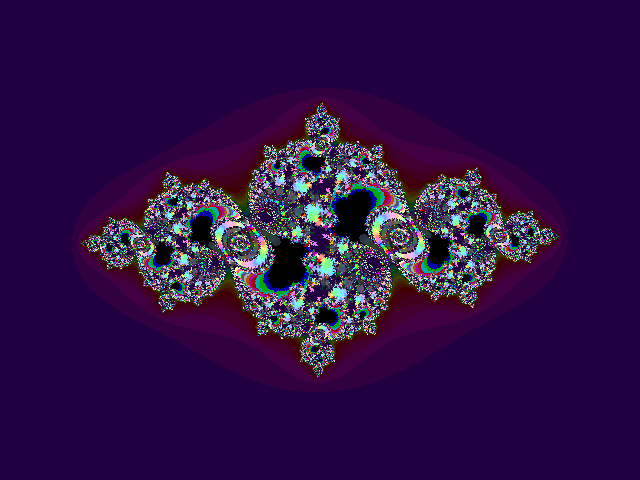 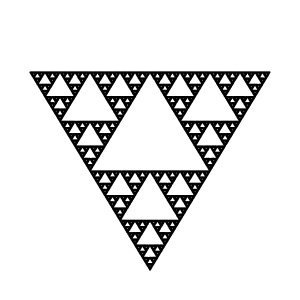 Буква 5
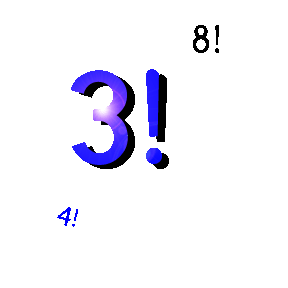 Буква 6
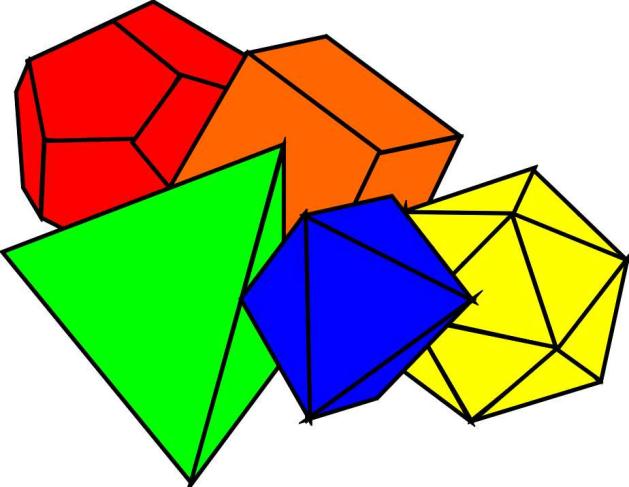 Буква 6
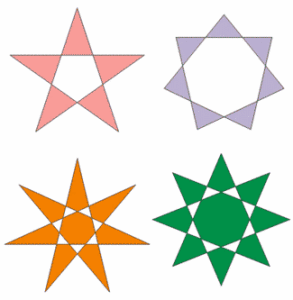 Буква 7
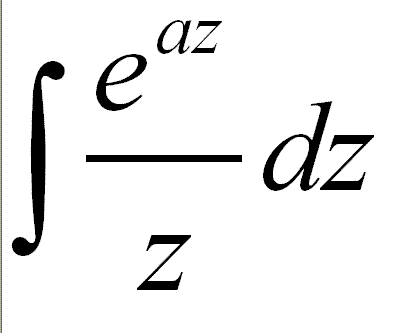 Буква 7
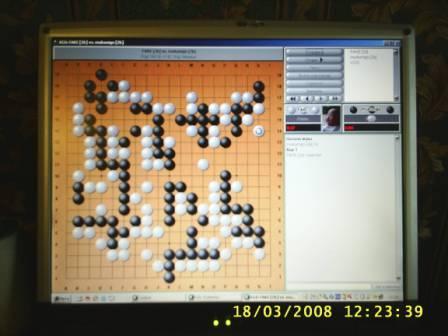 Буква 8
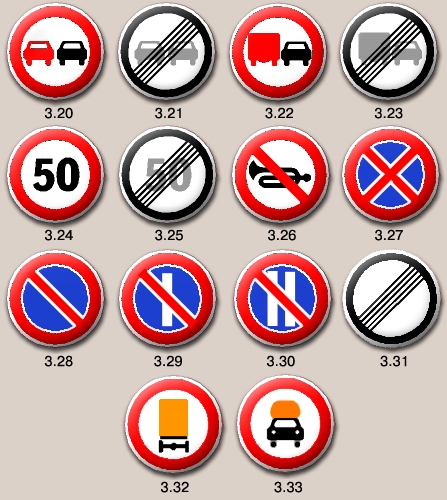 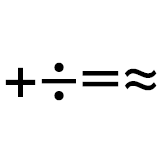 Буква 8
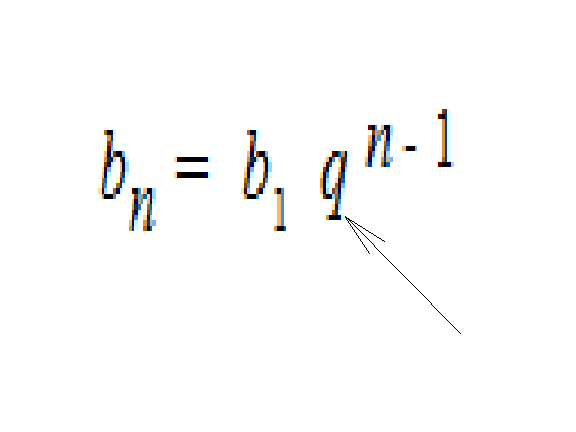 Буква 9
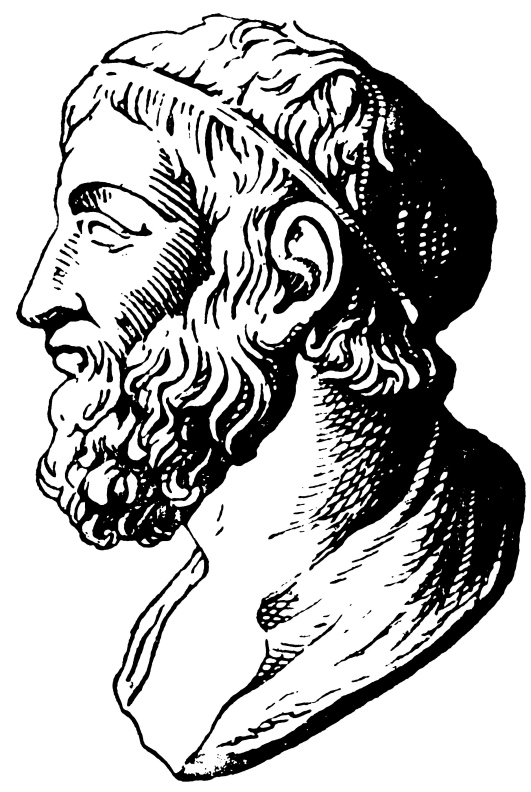 Буква 9
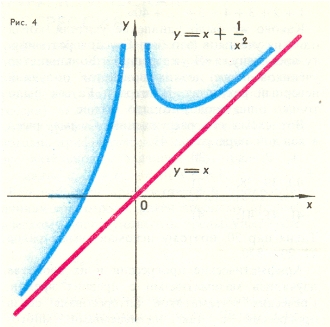 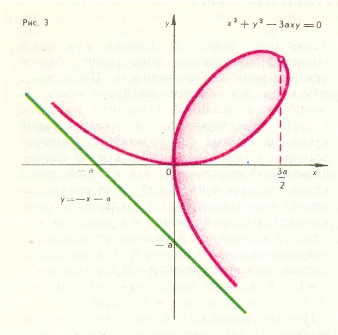 Буква 10
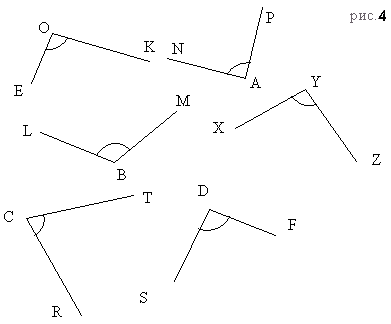 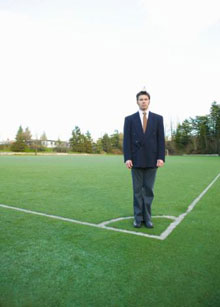 Буква 10
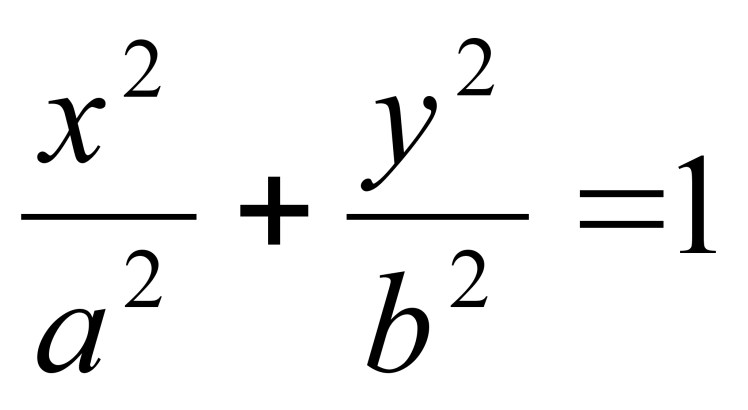 Буква 11
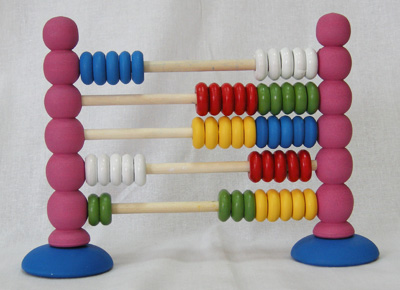 Буква 11
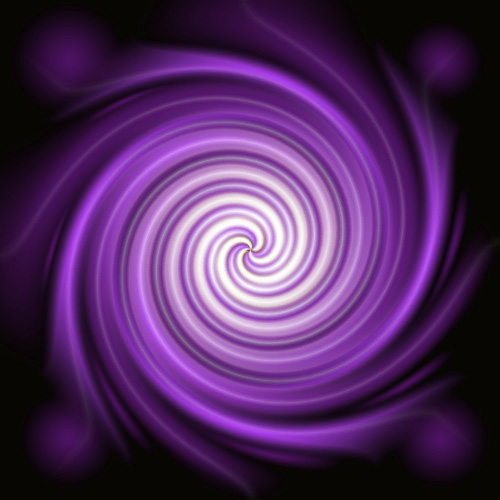 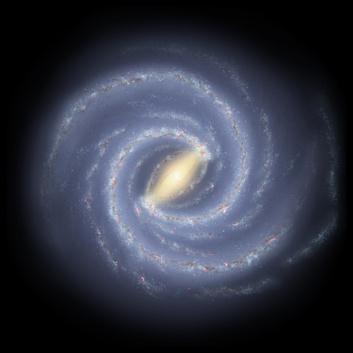 Буква 12
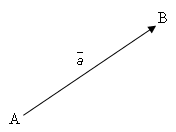 Буква 12
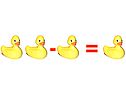 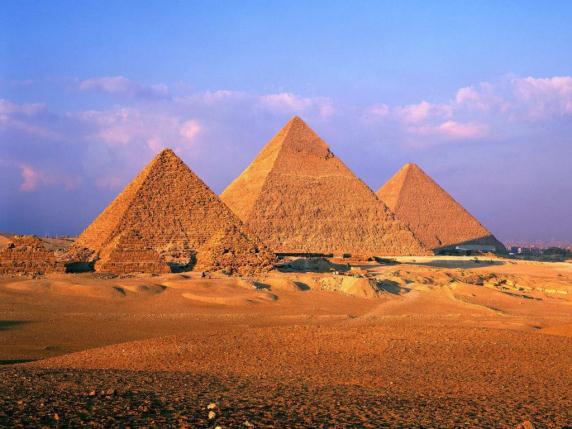 Буква 13
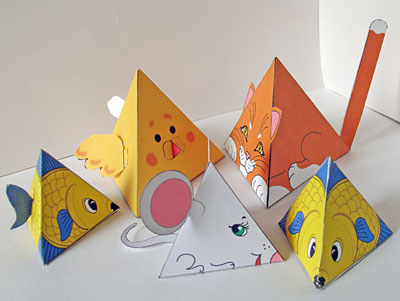 Буква 13
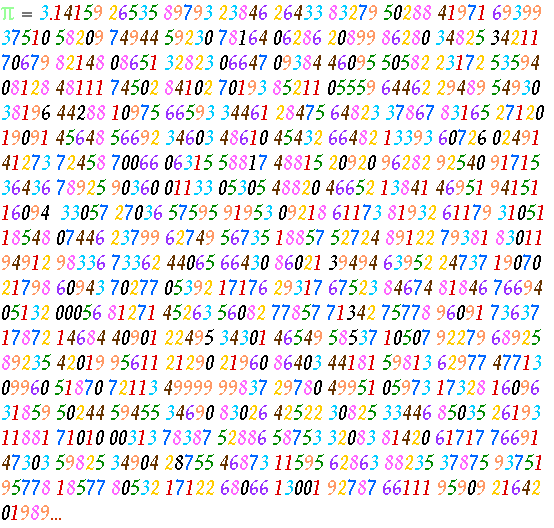 Буква 14
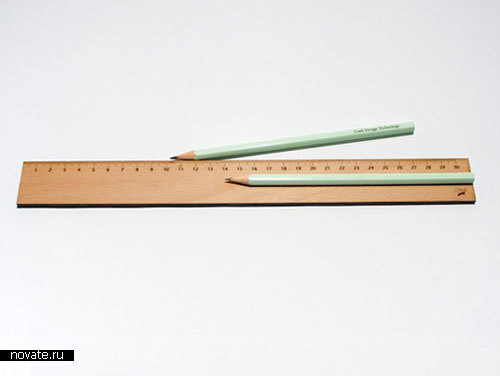 Буква 14
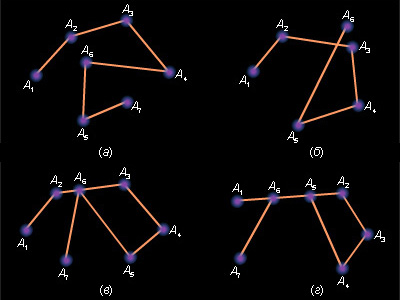 Буква 15
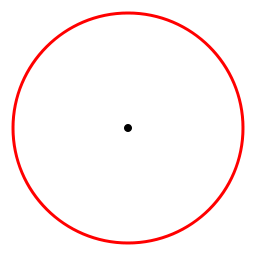 Буква 15
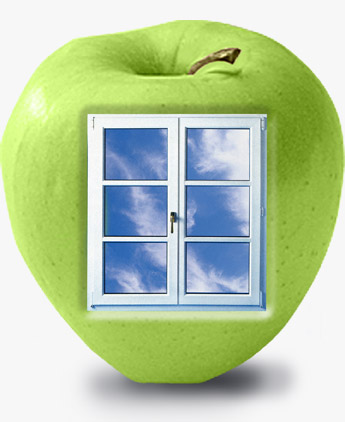 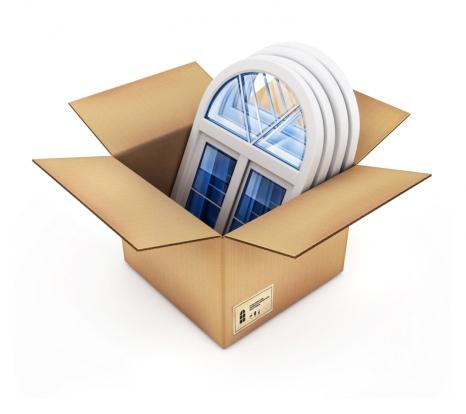 Буква 16
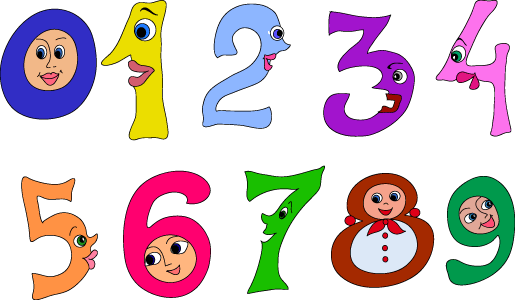 Буква 16
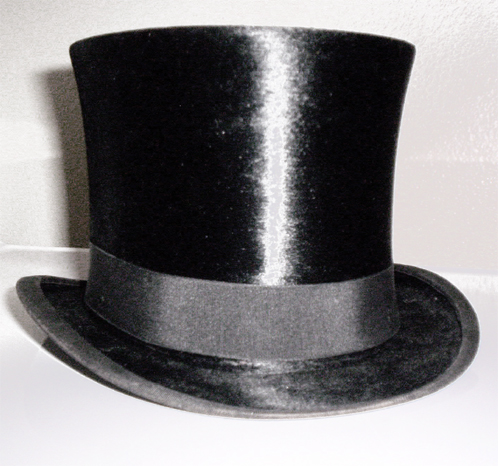 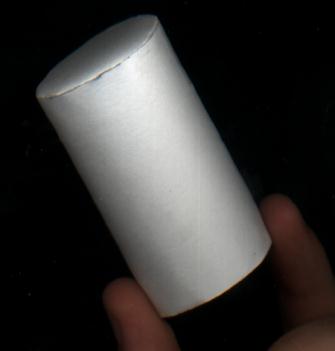 Буква 17
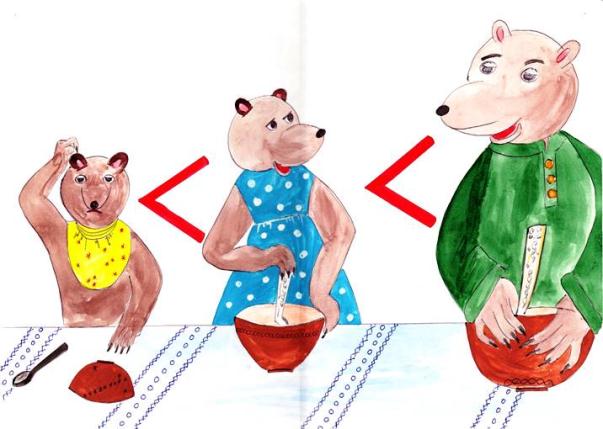 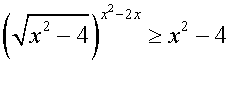 Буква 17
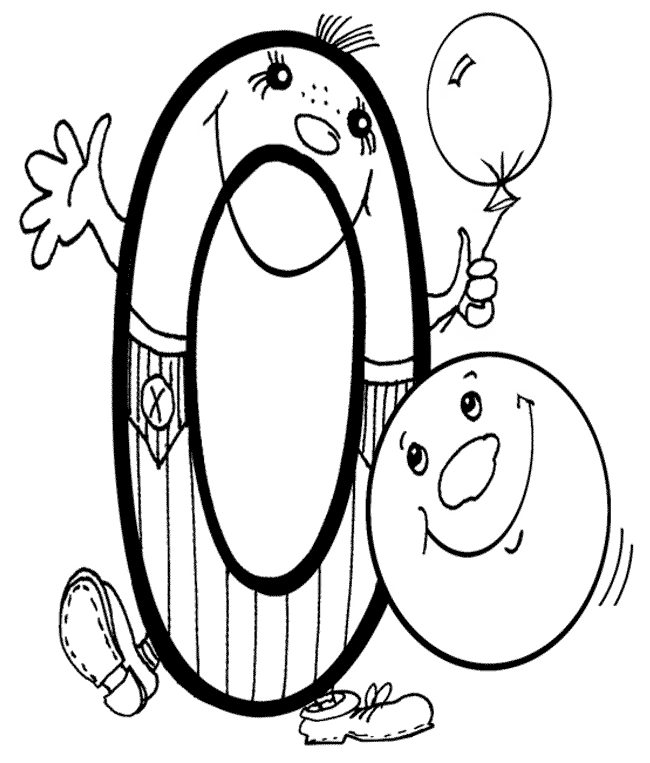 Буква 18
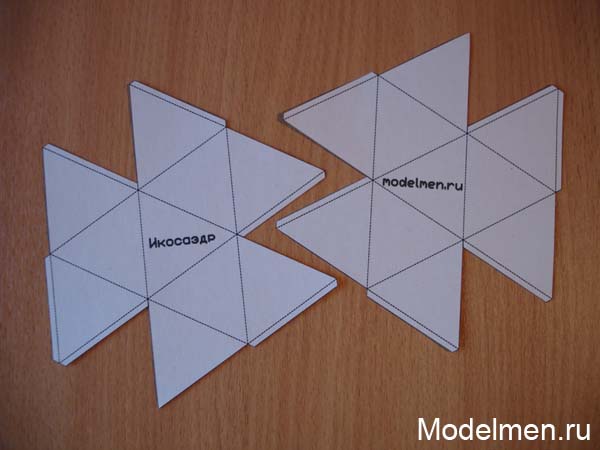 Буква 18
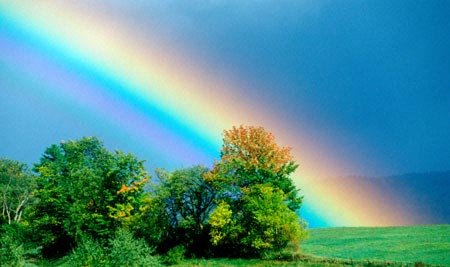 Спасибо за внимание!